Домашние задание
Для всех возрастов
По  физической культуре
Логическое предложение
Логическим продолжением работы на занятии являются домашние задания, которые помогут повысить объем двигательной активности детей, улучшить их физическую подготовленность, укрепить здоровье, внедрить физкультуру в быт. Общее время выполнения домашнего задания не должно превышать 15-20 минут. Чаще всего в домашние задания включаются следующие упражнения:
Занятие №1
Ходьба на месте с правильной осанкой, высоким подниманием бедер и движением рук (у зеркала).
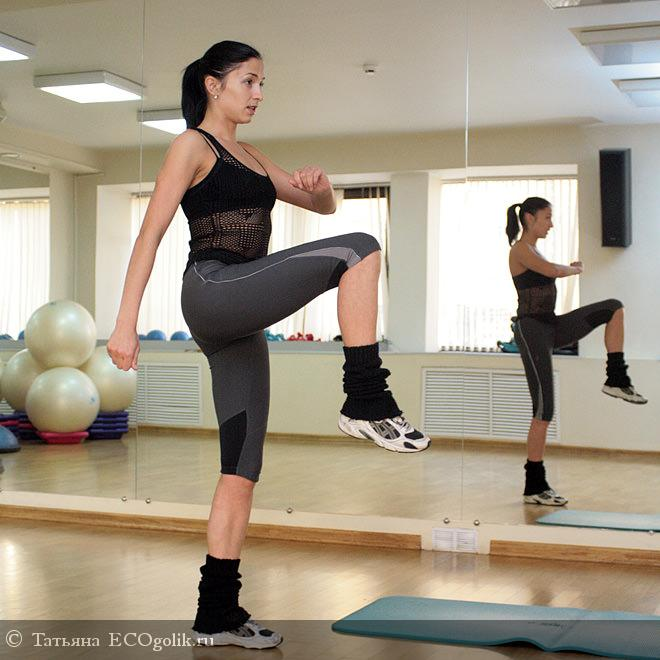 Занятие №2
Прыжки на месте (высота 20-30 см) с мягким приземлением.
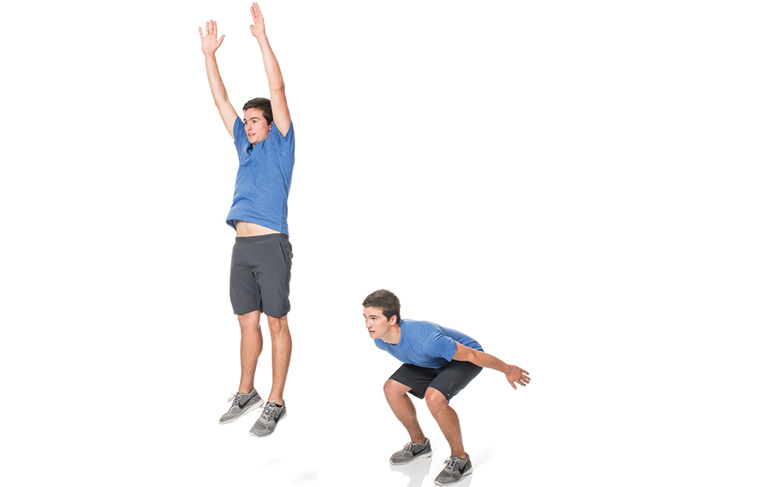 Занятие №3
Сохранение равновесия согнутой и выпрямленной ноги.
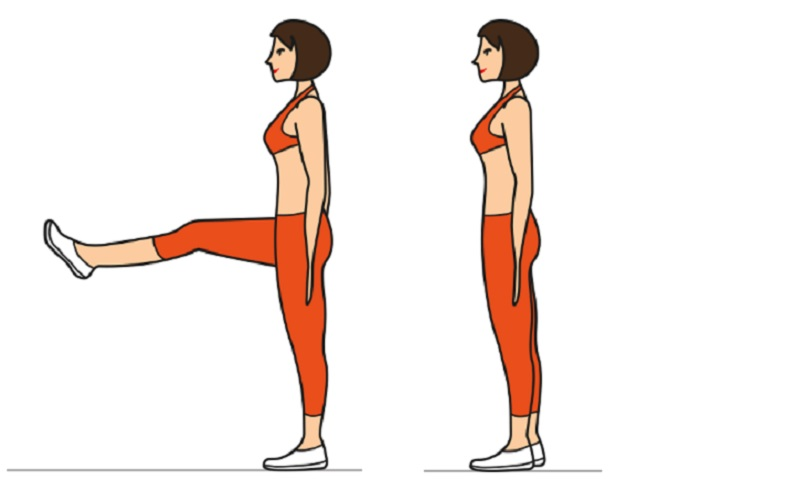 Задание № 4
Упражнения из и.п.: лежа на животе, руки согнуты в локтевых суставах и разведены в стороны, кисти – одна на другой под подбородком, ступни вместе. Поднимание головы и рук назад или в стороны; поднимание головы и рук, согнутых в локтевых суставах (локти назад, лопатки соединены); поднимание головы и туловища, руки на поясе.
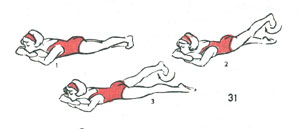 Задание №5
Упражнения из и.п.: лежа на спине, руки вдоль туловища:
поднимание головы с одновременным сгибанием ступней; попеременное поднимание ног (под разными углами), движения велосипедиста; поднимание туловища с опорой руками о пол, то же – руки на пояс.
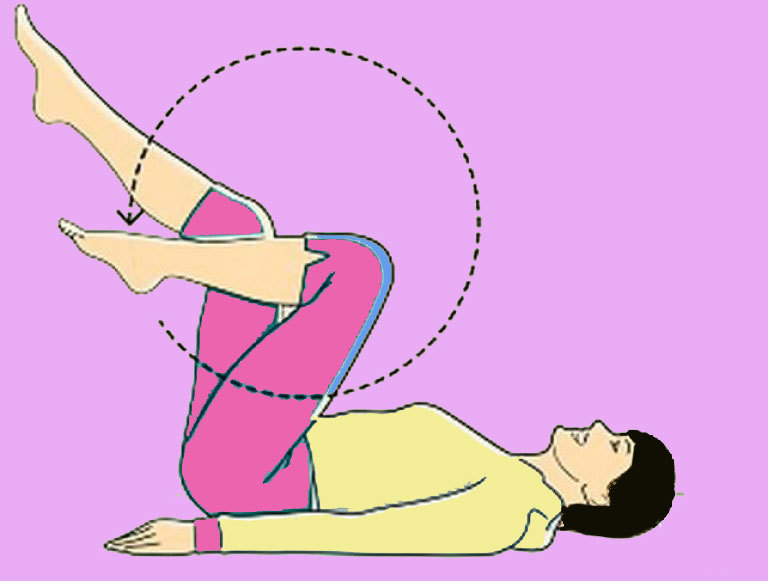 Задание №6
Упражнения на расслабление рук и поочередно ног, выполняемые из и.п.: стоя.
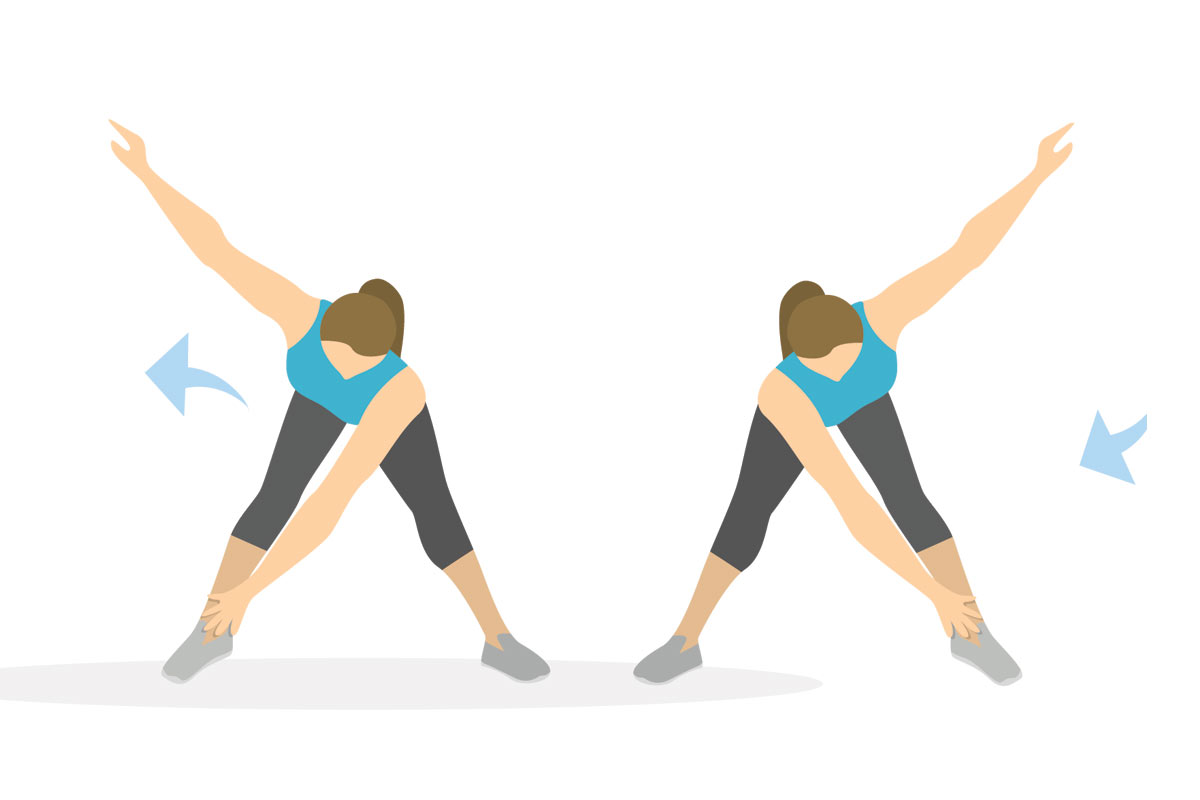 Задание №7
Упражнение из и.п.: стоя, руки в стороны: пяткой правой ноги прикоснуться к левому колену, зафиксировать это положение, сохраняя равновесие. То же – с закрытыми глазами.
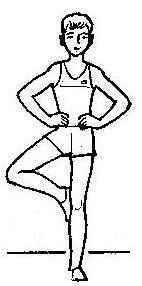 Задание №8
Приседания на полной стопе, вытягивание рук вперед. Приседания на носках, руки впереди. То же – руки на поясе.
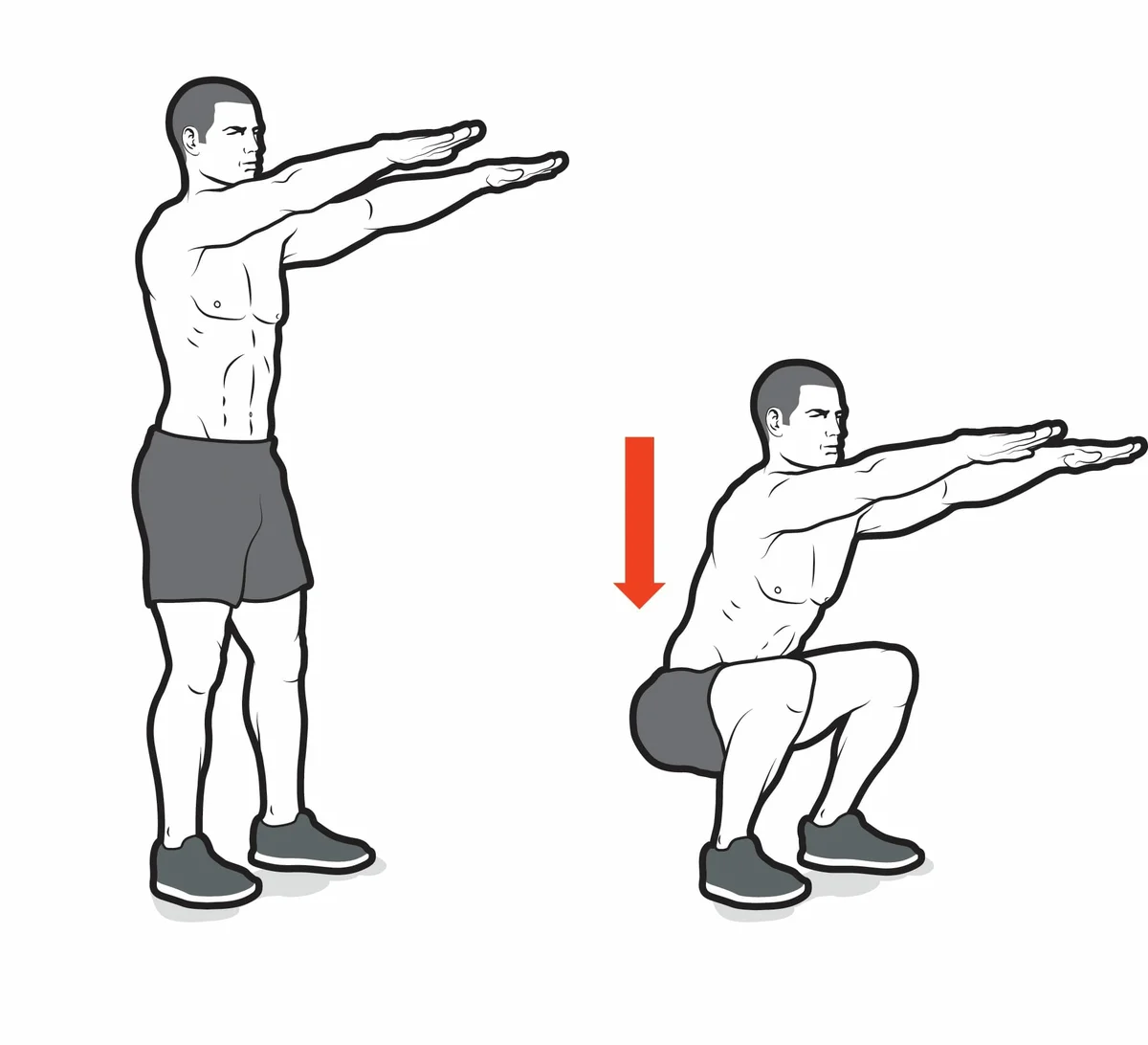 Задание №9
Упражнения для мышц стопы: захват легких предметов (малого мяча, коробка спичек и т.п.) пальцами ног, сгибая стопу в положении сидя
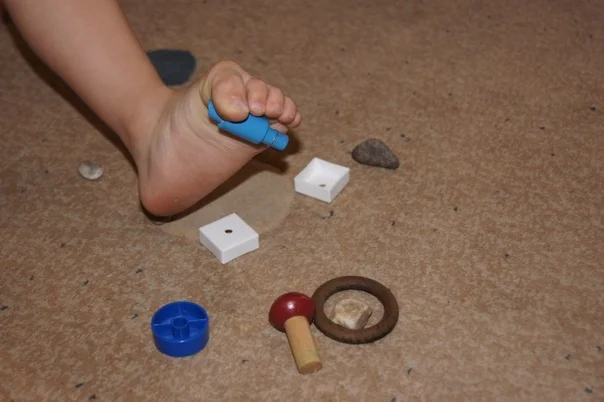 Задание №10
Ходьба по гимнастической скамейке (линиям на полу) с подбрасыванием мяча, ударами его о пол и ловлей.
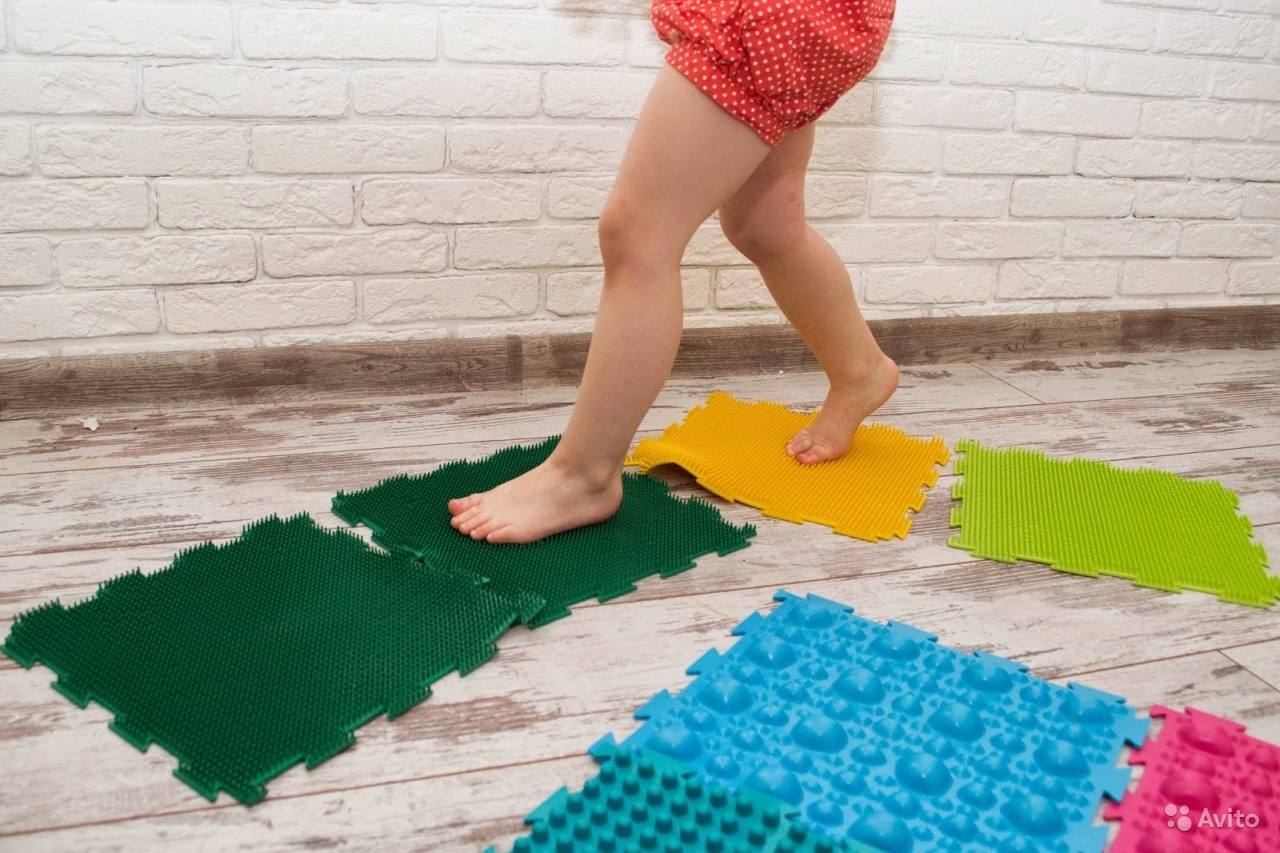 Задание №11
Упражнения с гимнастической палкой: наклон вперед, палку горизонтально вверх, за голову, за лопатки (одним движением занести палку, удерживаемую перед собой двумя руками, за спину).
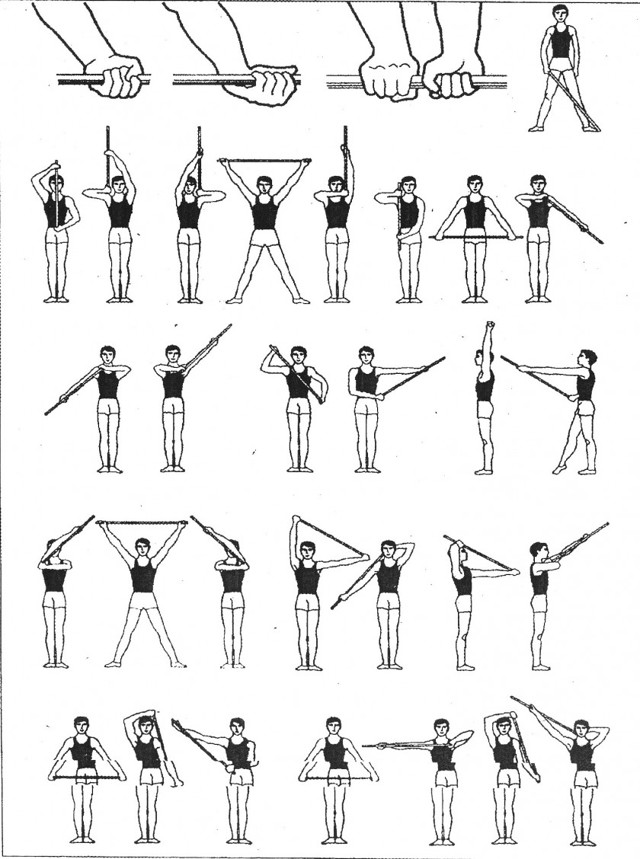 Задание №12
Равновесие на левой (правой) ноге («ласточка»).
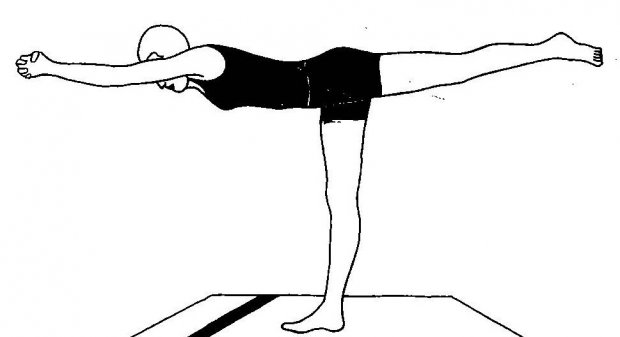 Задание №13
Прыжки через скакалку на одной и обеих ногах с мягким приземлением на носки.
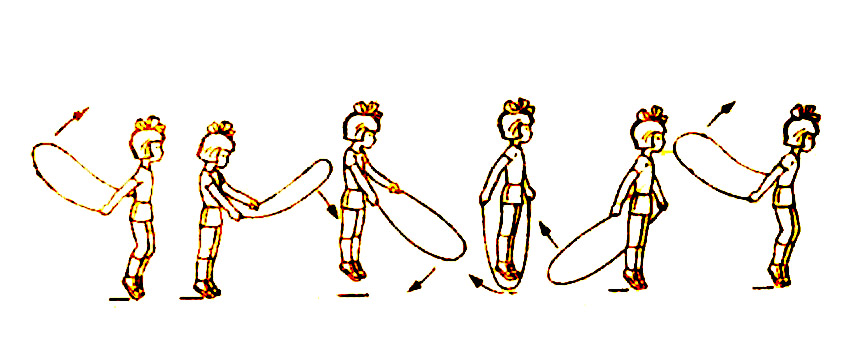 Задание №14
Из стойки на коленях вытянуть руки вперед и полежать минуту возвращение в и.п.
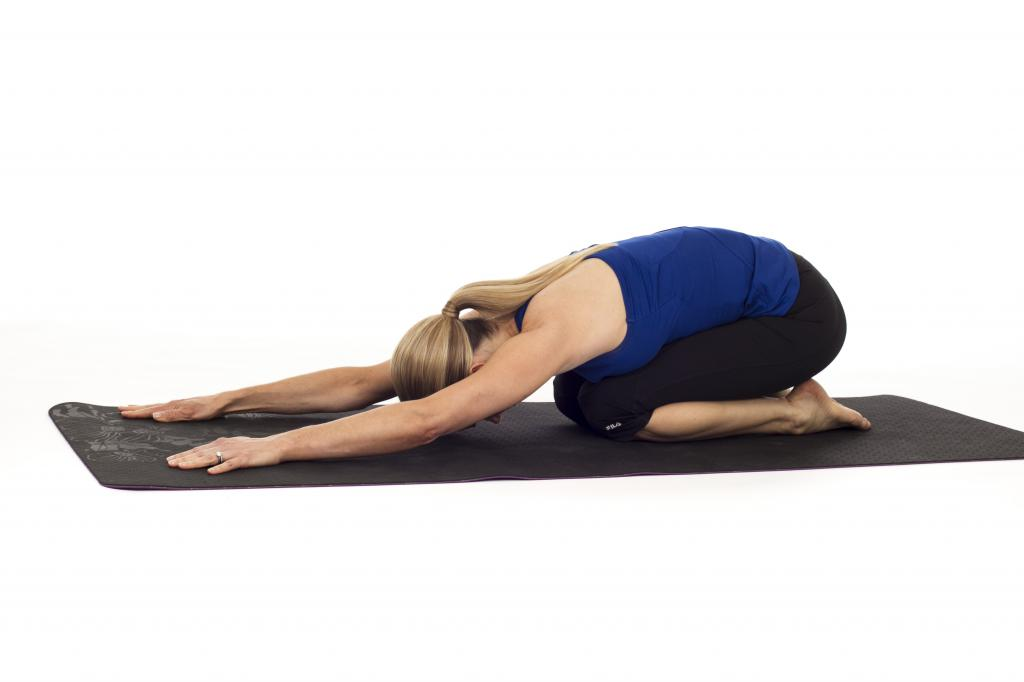 Будьте здоровы
Берегите себя и свою семью
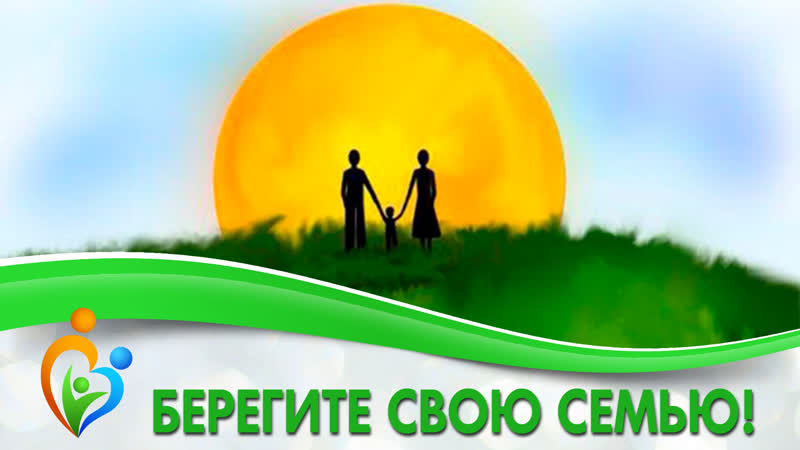 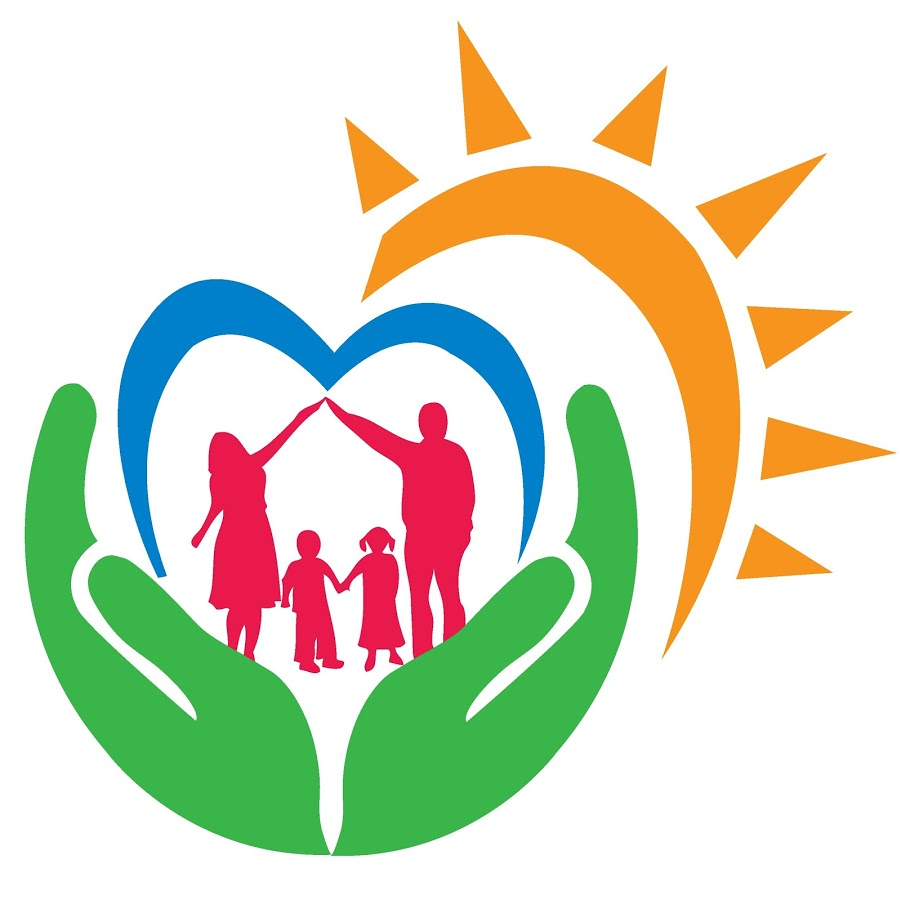